Деловая игра
 
«Здоровый педагог – здоровые дети»
«Здоровье – это капитал, 
данный человеку природой изначально, 
потеряв который, 
трудно вернуть обратно» - М. Монтень.
Неблагоприятные факторы:

генетические факторы – 15 %;
состояние окружающей среды - 20%;
медицинское обеспечение — 10%;
условия и образ жизни людей — 55%
Восточная мудрость:

«Здоровье — это вершина,
 которую должен каждый покорить сам».
«Здоровье – это состояние полного физического, 
психического, социального благополучия».
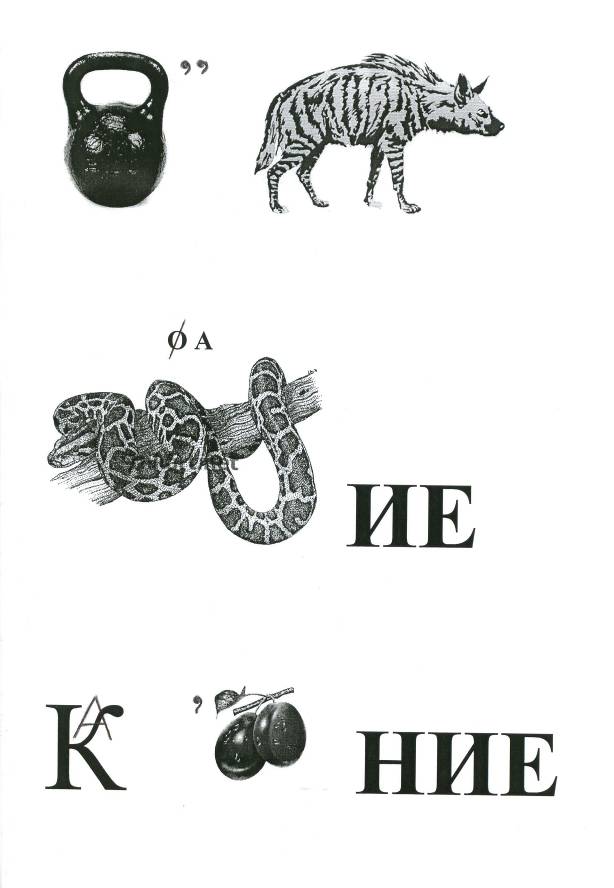 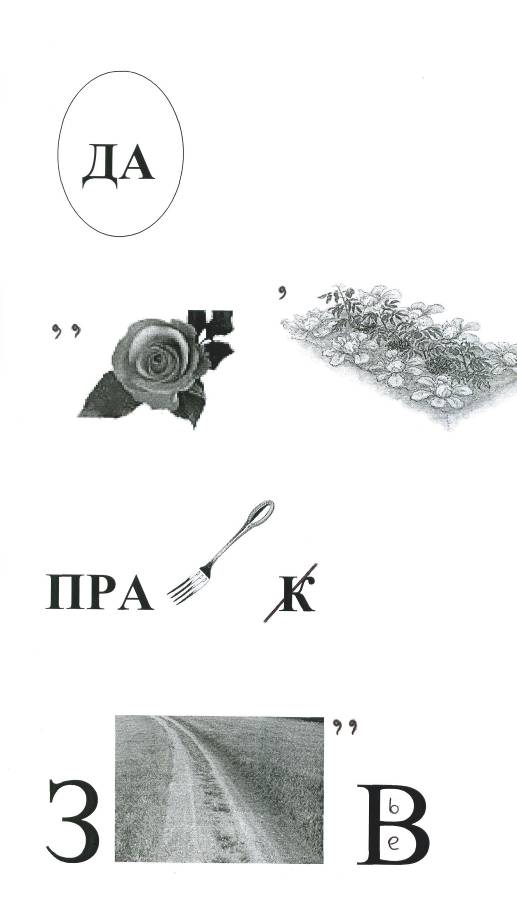 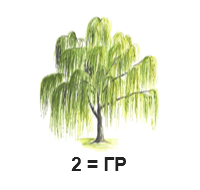 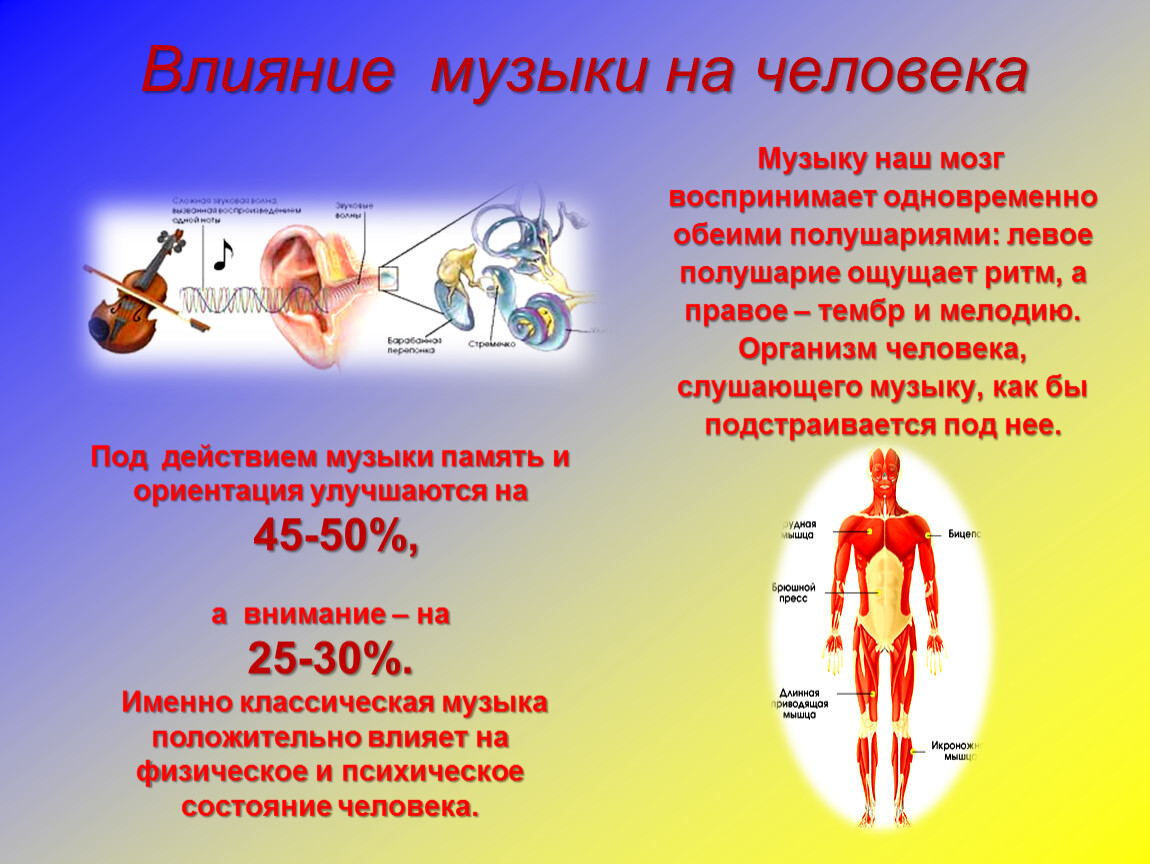 Струнные инструменты,
 такие как скрипка, гитара,  благотворное влияние на работу сердца и сосудов
Звуки духовых инструментов 
очищают легкие и бронхи, а также оказывают  положительное влияние  на кровообращение и всю дыхательную систему. 
Ударные инструменты 
помогут привести в норму работу сердца, а также способствуют 
в лечении заболеваний печени  и кровеносной системы. 
Звуки барабана 
воздействуют и на настроение человека.
Звуки фортепиано 
воздействуют на человека успокаивающе. Они придают внутреннюю уверенность, гармонию и безмятежность.
• Двигайся больше — проживёшь …;
• Профилактика старенья— в бесконечности …;
• Чисто жить — здоровым …;
• Кто аккуратен — тот людям …;
• Не в меру еда — болезнь и …;
• Ешь да не жирей — будешь …;
• Зелень на столе — здоровье на …;
• Кто рано встаёт — тому …;
• Не пеняй на соседа, когда спишь …;
• Слабеет тело без …;
• Без дела жить — только небо …;
• Хлеб на ноги ставит, а вино …;
• Кто курит табак, тот сам себе ….;
• Табак здоровье разрушает и ума ….;
• Курильщик — сам себе …;
• Если хочешь долго жить — …;
• Кто спортом занимается — тот силы …;
• Спорт — эликсир …;
• Здоровье сгубишь — новое …;
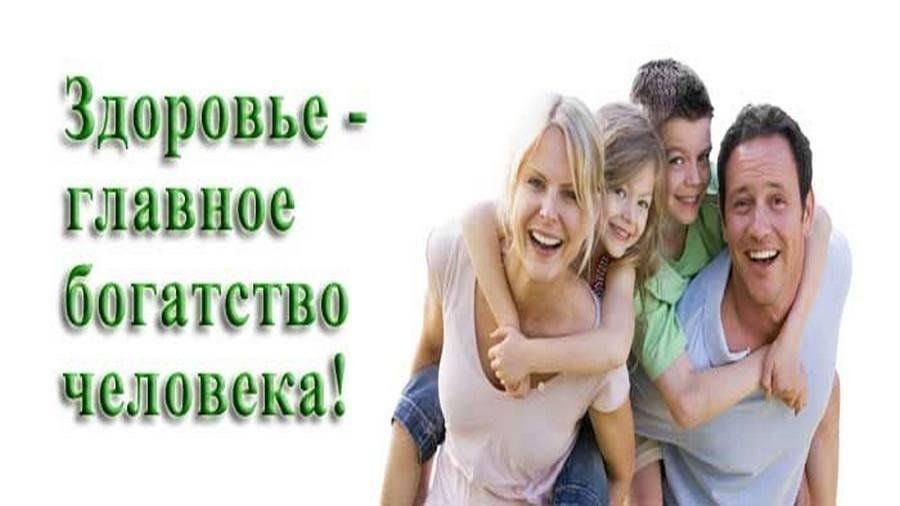 Спасибо  за внимание.